SOUTH AFRICAN COUNCIL FOR EDUCATORS INAUGURAL NATIONAL TEACHERS CONFERENCE
INCLUSIVITY, TEACHER WELLBEING, SAFETY AND SECURITY
Presentation Outline
Care and Support for Teaching and Learning (CSTL): An education sector framework
Intersecting vulnerabilities that impact on education outcomes for learners
The 10 CSTL Pillar / action areas
Revised pillars / action areas
Markers for teacher wellbeing
DBE Contribution
Advocacy Materials
Existing structural arrangement for CSTL
Partnership Protocol Between Department of Basic Education and the South African Police Service 
Addressing the range of –isms to address oppression and advance safety and security of teachers
Conclusion
Care & Support for Teaching & Learning (CSTL):An education sector framework
A comprehensive, coordinated, multi-sectoral response to addressing barriers to learning and development that are preventing children from realising their right to education.

Strengthening systems
Partnering
Integrated package of care and support
Legal and policy mandate
[Speaker Notes: CSTL aims to improve the quality of education for all children through strengthening inclusivity and redress.
CSTL is a SADC-initiated programme that was adopted by Education Ministers in 2008 to develop schools into inclusive centres of learning, care and support]
Intersecting vulnerabilities that impact education outcomes for learners
[Speaker Notes: It is these many vulnerabilities that result in exclusion—political, societal, economic and educational. Poverty is an underlying factor that frames and exacerbates the impact of these vulnerabilities on education.
Vulnerabilities often cluster together. This means that individual learners confront multiple vulnerabilities that require multiple interventions from multiple stakeholders. At the same time, vulnerabilities are often clustered together in the same schools, circuits or districts. This allows for targeted interventions to support the most vulnerable learners.
The DBE has adopted the DSD’s definition of a vulnerable child as “a child whose survival, care, protection or development may be compromised due to a particular condition, situation or circumstance that prevents the fulfilment of his or her rights.” Among others, children who are recognised as vulnerable, include those who:
Are poor
Have disabilities
Are lesbian, gay, bisexual, transgender or intersex (LGBTI)
Are girl children
Are teen parents
Are working or have onerous domestic responsibilities
Are vulnerable to HIV infection, including those who are HIV-exposed (e.g. through prenatal exposure or sexual abuse, are sexually active or engage in transactional sex)
Are in households where there are sick people and where children, due to ignorance, do not practise universal precautions
Are in households where they face significant physical, mental, social or emotional harm or neglect
Are undocumented minors and/or refugees
Are from certain race groups 

Also vulnerable is the child whose parent or primary caregiver is terminally ill. This affects the child in a variety of ways before and after the death of the caregiver.
In summary, the education sector in South Africa faces challenges common to many countries around the world—i.e. ensuring access, equity, quality, efficiency, relevance and democracy in its educational and training policies. This reality remains at the heart of CSTL and—since its inception—has been instructive in defining the programme’s outcomes: outcomes that relate to improved enrolment, retention and achievement for all children and youth, and especially those who are vulnerable .]
Ten CSTL pillars/action areas
[Speaker Notes: In South Africa, CSTL is based on the following ten key pillars: 
A Rights-based and Socially Inclusive and Cohesive School
Makes sure that all school community members know, respect, protect and promote children’s rights to education, equality, freedom from discrimination, dignity, and all other rights necessary to equally enjoy their right to education. It:
Does not allow anything which would exclude children from coming to school and participating in all schools activities or make children feel unwelcome because of their social, economic, physical, health status, gender, sexual orientation, or other social, economic or cultural factor
Takes steps to identify groups of children who are not in school, or who are not comfortable in the school environment because of the school admission or fee policies, disciplinary practices and rules of conduct, infrastructure, and/or attitudes, and take steps to change the school environment to make them accessible, welcoming and supportive of the needs of the children concerned
Celebrates differences in children and other school community members and ensure that the school welcomes all
Nutritional Support
Addresses barriers to learning associated with hunger and malnutrition. It includes the delivery of school feeding programmes, measures to ensure food quality, to support the production of food through programmes such as school-based food gardens and the promotion of healthy lifestyles through, for example, nutrition education and deworming programmes.
Health Promotion
Involves a process of enabling educators and learners to increase control over their health and its determinants, thereby improving and promoting their overall health and wellbeing. Health promotion interventions should address the risk and protective factors that impact the wellbeing of educators and learners.
Safety and Protection
Aims to ensure that schools are free of all forms of violence, abuse and bullying. Safety and protection concerns are not limited to the physical infrastructure of the school (such as fencing and gates) but also refer to the psychological and emotional safety of learners and educators.
Psychosocial Support
Involves the provision of care and support in response to the emotional, mental and social needs of learners and educators. All of these are critical for educational and overall development. 
Curriculum Support
Includes efforts to ensure that appropriately skilled and supported educators, with the necessary teaching and learning materials, efficiently and effectively deliver the curriculum to learners.
Co-curricular Support
Aims to support and augment curriculum implementation in and outside of the school. Examples of co-curricular activities include peer education programmes, homework assistance programmes, social and drama clubs, and sport-related activities.  
Infrastructure, Water and Sanitation
Involves the provision and maintenance of habitable and appropriate physical school structures designed to meet all of the accommodation requirements of school communities.
Social Welfare Services
Refers to the role of schools and educators in the implementation of childcare and protection legislation and in promoting access to social welfare services, enabling documents (such as IDs and birth certificates) and social assistance grants.
Material Support
Refers to the provision of resources or services to address material or financial barriers to education, including school fees, uniforms and transport.
The national minimums for each of the areas are described in the CSTL Handbook for the Provision of an Integrated Package of Care and Support for Learners in South African Schools and reflected on the attached poster.]
Revised pillars / action areas
Rights-based, socially inclusive school policies and practices
Curriculum and co-curricular development and support to ensure development of agency, including the provision of teaching and learning materials and opportunities 
Teacher development and support to provide inclusive education for agency
Inclusive, safe, and environmentally friendly infrastructure, including water and sanitation and technology 
Health promotion 
Nutritional support 
Safety and protection
Material support to address multi-dimensional poverty 
Psychosocial support
Inclusive, transformational leadership, coordination, and management, inclusive of teachers, parental, learner, and community involvement
Markers for teacher wellbeing
DBE Study on the Health and Wellbeing of Educators (2016)
Demographic characteristics
Teaching responsibilities and workload
Morale and job satisfaction
Mental health
HIV/AIDS and TB knowledge 
Sexual risk behaviour 
Stigma against HIV, STIs and TB
Violence and crime within learning institutions
GBV and Domestic Violence
Discrimination, Prejudice and Related Intolerances
DBE contribution
Comprehensive Sexuality Education through LO (CSE). The delivery of the Life Orientation curriculum for violence prevention and reversing the negative effects of harmful gender norms. 
Social Cohesion & Nation Building co-curricular programmes for raising awareness of positive behaviour, and the values that promote a peaceful society. 
National Strategic Plan 2020-2030 of the Gender-Based Violence and Femicide (NSP GBVF) 
	Pillar 2: Prevention and Rebuilding Social Cohesion. Five-Year Outcomes
 
Changed behaviour and social norms within key groups as a result of the rollout of evidence-based prevention interventions.  
Optimally harnessed Violence Against Children (VAC) programmes that have an impact on GBV eradication
Advocacy Materials
The Prevent Violence in Schools Series of Manuals 
Learner Handbook
Facilitator & Mentor Guide
Speak Out: A handbook for learners on how to prevent sexual abuse
Opening Our Eyes: A manual for educators on addressing GBV in South African Schools
Values in Action: A training manual in constitutional values and school governance for school governing bodies and representative council of learners in South African public schools.
Challenging Homophobic Bullying in Schools: A guide explaining clear and simple steps that teachers, learners and parents can do to make schools safer
 Social media campaigns on prevention of violence and child protection
Existing structural arrangement for CSTL
Provincial and District level
The School Based Support Team (SBST) must draw up an Individual Support Plan (ISP) support strategy and implement the ISP by following the SIAS process.
District Based Support Team (DBST) approves or recommends different support that will be given, monitor and review it regularly
The District Based Support Team informs  the Provincial Office about the recommendation 
Care and Support services organised around the child.
What structures can be used for educators?
Partnership Protocol Between Department of Basic Education and the South African Police Service
The Department of Basic  Education is  responsible for monitoring and supporting provinces in the implementation of the National School Safety Framework (NSSF) in education districts across the country. 
Through the partnership (Protocol) with the South African Police Service (SAPS), DBE is involved in crime awareness campaigns and programmes with a strong focus on encouraging reporting of incidents by the schools on the South African Schools Administration Management System (SA.SAMS).
Working with Community Policing Forums and the Quality Learning and Teaching Campaign (QLTC), DBE mobilises communities to take up ownership of schools. This also enhances efficiency of the referral system for learners with deviant behaviours (repetitive ill-discipline).
Addressing the range of –isms to advance safety and security of teachers
Racism, sexism, classism, ableism, heterosexism and other forms of oppression or “isms,” 
These issues are an interlocking system operating at the personal, interpersonal, institutional and cultural levels
Many individuals only see or hear of examples at the personal level (an individual tells a racist joke or makes a homophobic slur) or at the interpersonal level (a principal expects lower performance from teacher of different race).
Broadening our understanding of these four levels can assist in understanding oppression as a system and required interventions.
Draft Protocol for the Elimination of Unfair Discrimination in Schools
Draft Guidelines for the socio-educational inclusion of diverse Sexual Orientation, Gender Identity, Expression and Sex Characteristics.
Need to design teacher-specific iterations, with SACE & ELRC.
Conclusion
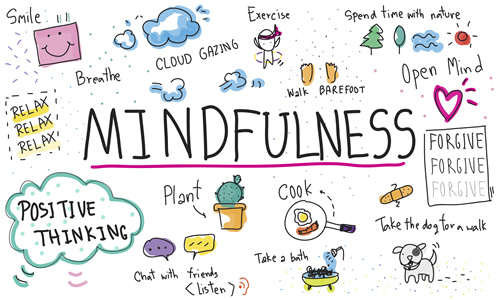